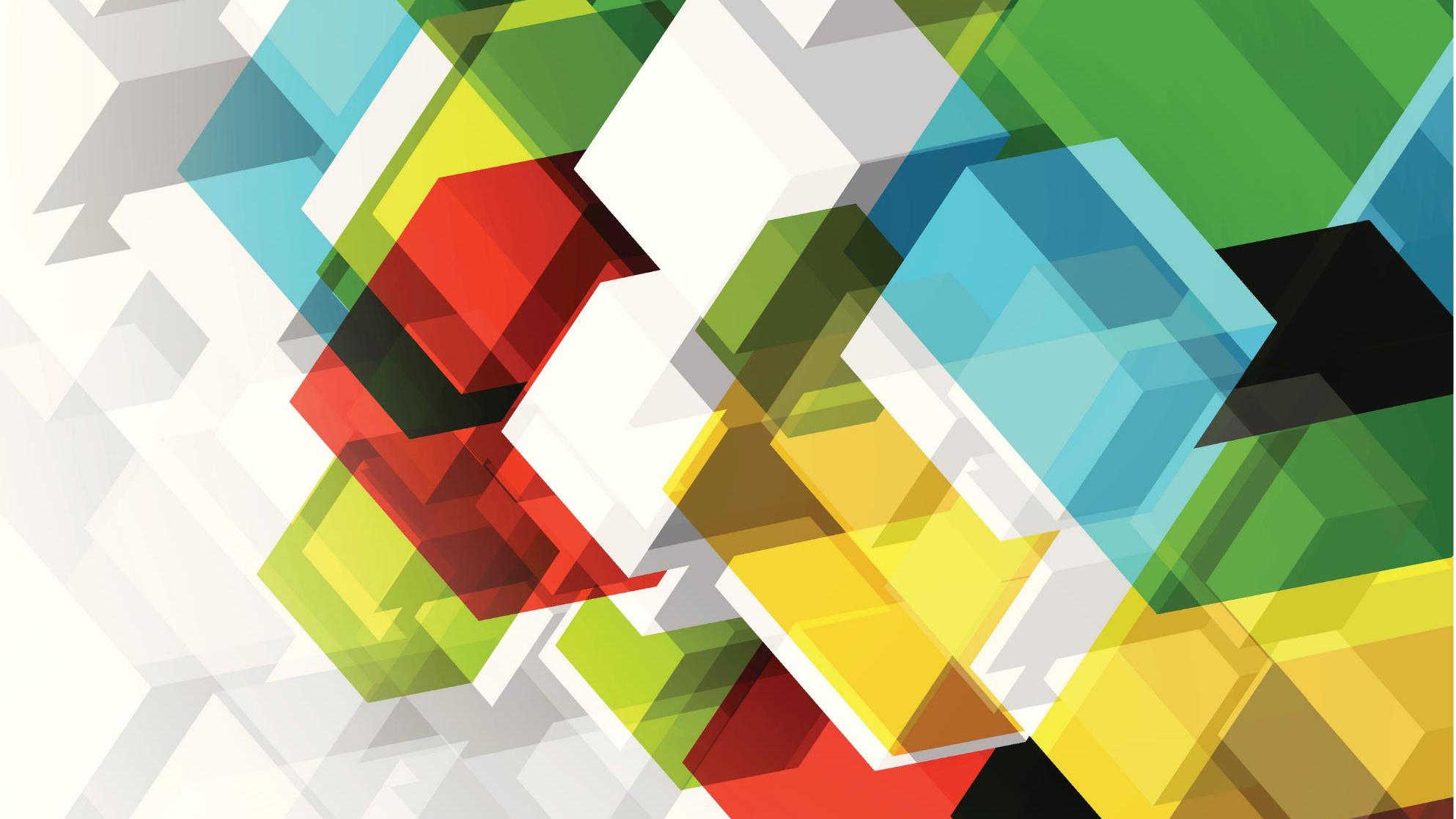 Агрессивный ребёнок в группе детского сада
Семинар-практикум для педагогов
Что такое агрессия?
Агрессия (от латинского «аgrеssio» - нападение, приступ) - это мотивированное деструктивное поведение, противоречащее нормам и правилам сосуществования людей в обществе, наносящее вред объектам нападения (одушевленным и неодушевленным), приносящее ущерб людям (травмы, отрицательные переживания, состояния напряженности, страха, подавленности и т. д.).
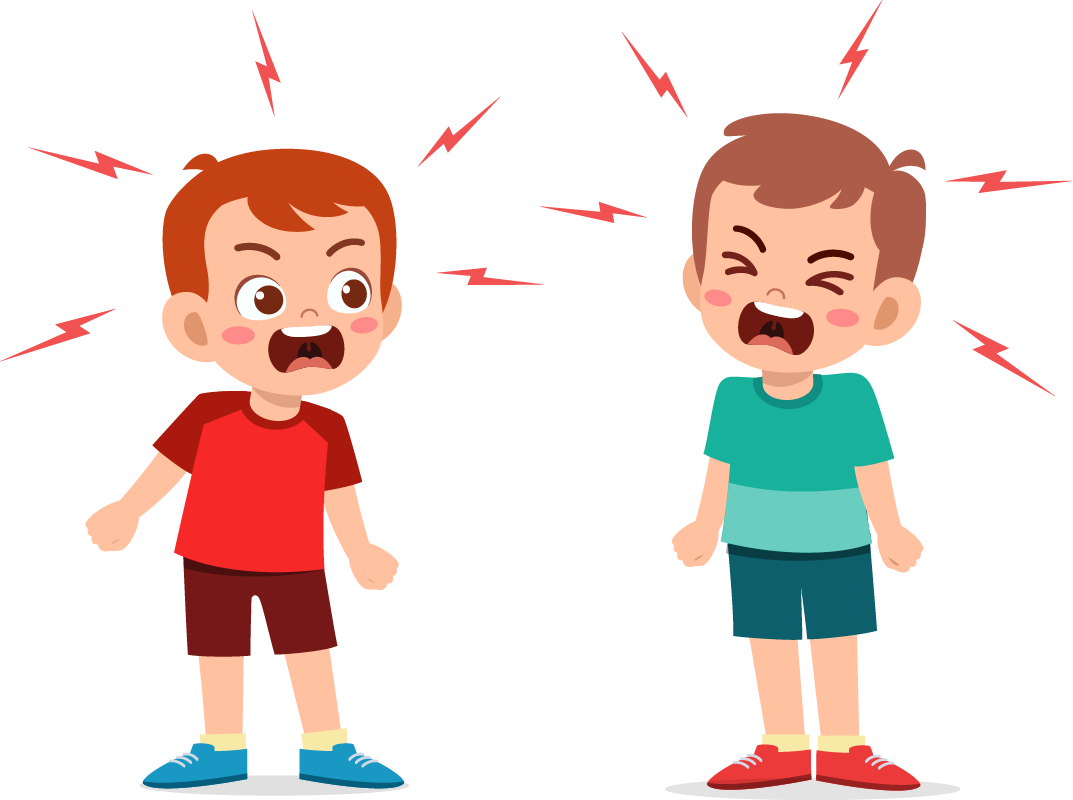 Негативное поведение
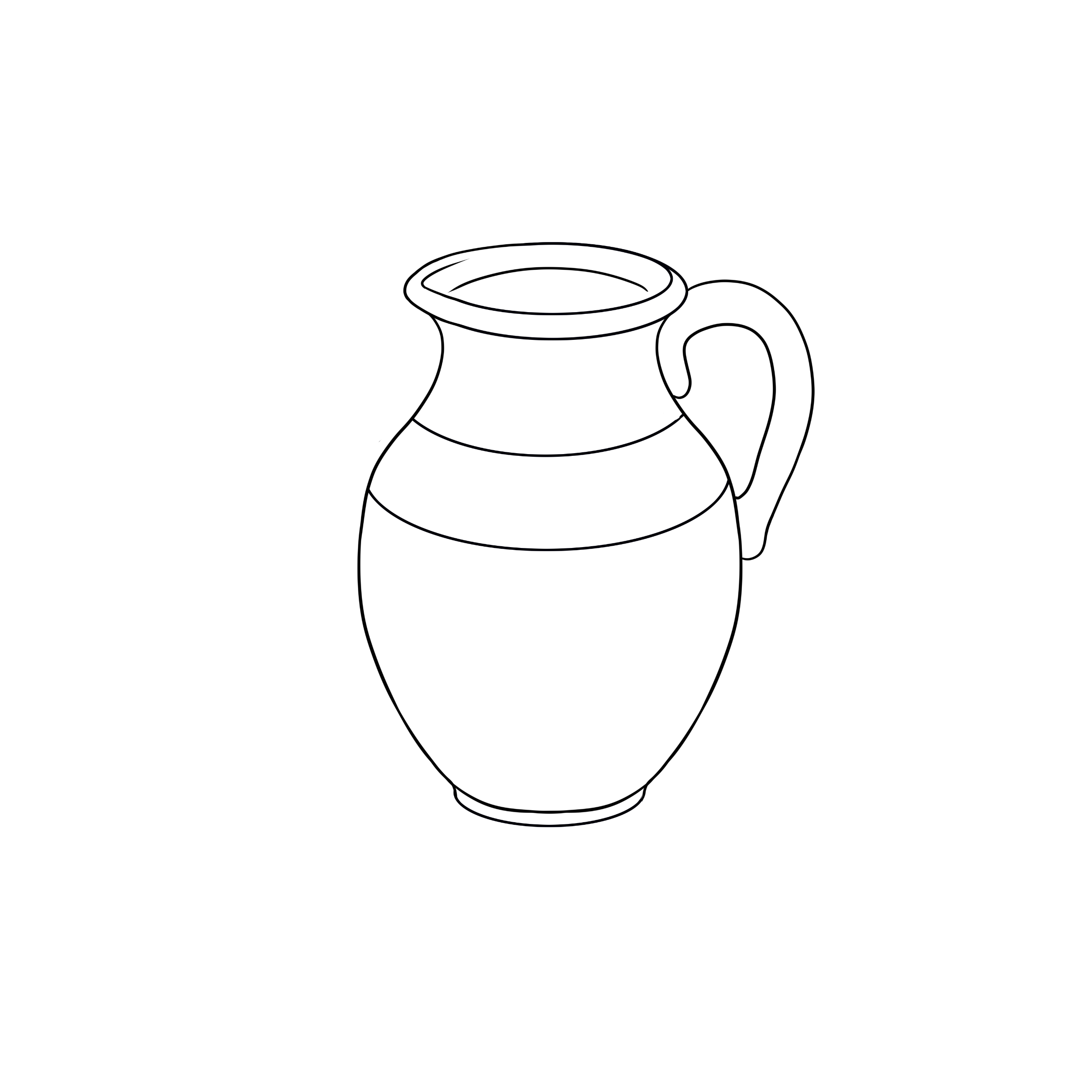 Гнев
Раздражение
Злость
Боль
Обида
Страх
Потребности в
любви, внимании, ласке, 
успехе, понимании, свободе,
развитии, уважении и т.д.
Базисные стремления
Я – хороший
Я – любим
Я – могу
Я - есть
Человек обладает способностью любить, и если он не может найти применения своей способности любить, он способен ненавидеть, проявляя агрессию и жестокость.  Этим средством он руководствуется,  как бегством от собственной душевной боли.
Эрих Фромм
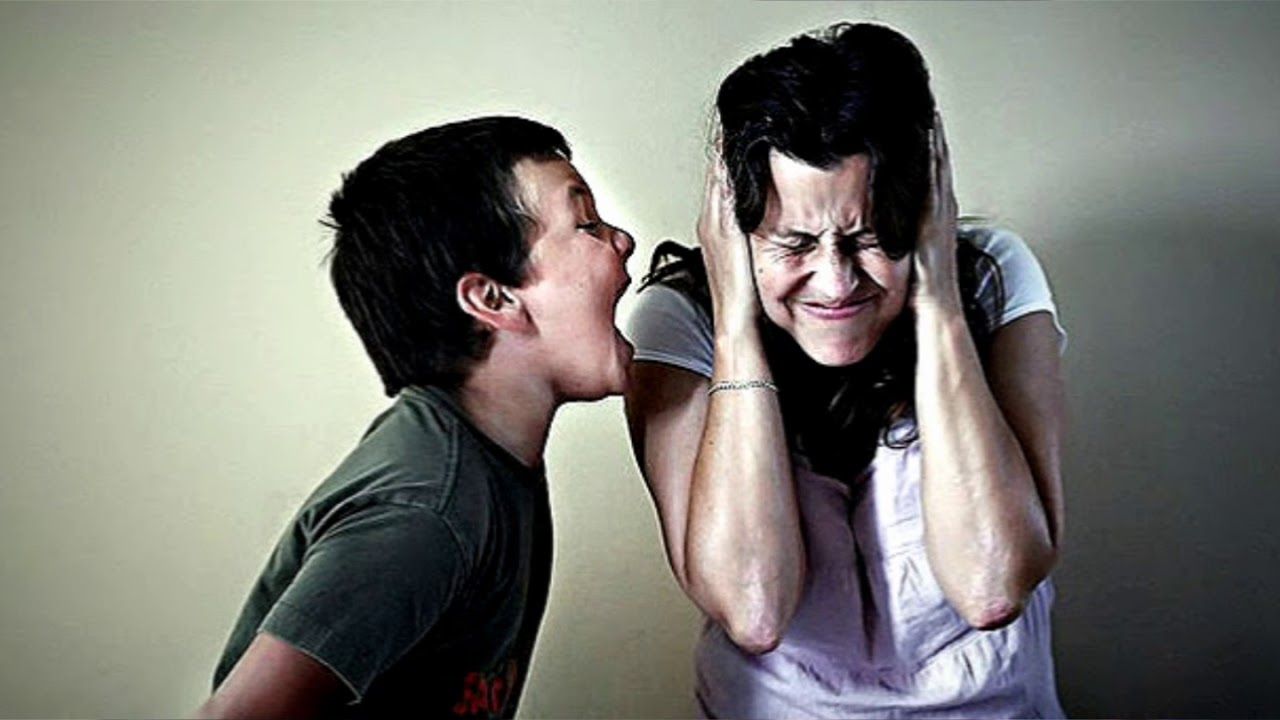 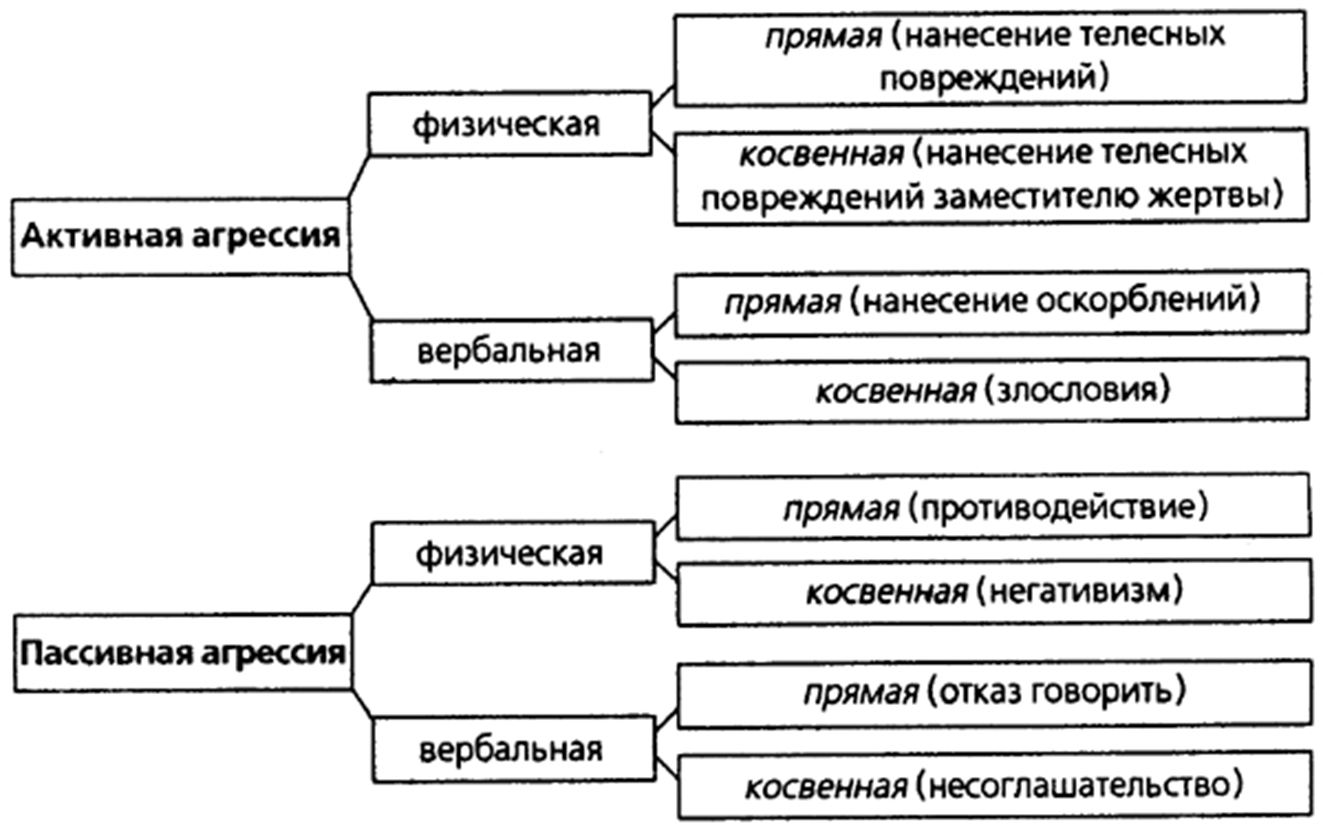 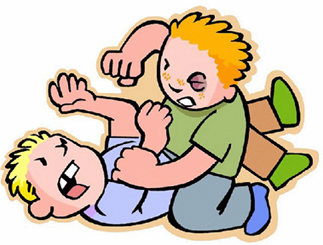 01.02.2024
И.А. Фурманов, основываясь на проявлениях агрессии, выделяет четыре категории детей: 

Дети, склонные к проявлению физической агрессии;

 2. Дети, склонные к проявлению вербальной агрессии; 

3. Дети, склонные к проявлению косвенной агрессии;

 4. Дети, склонные к проявлению негативизма
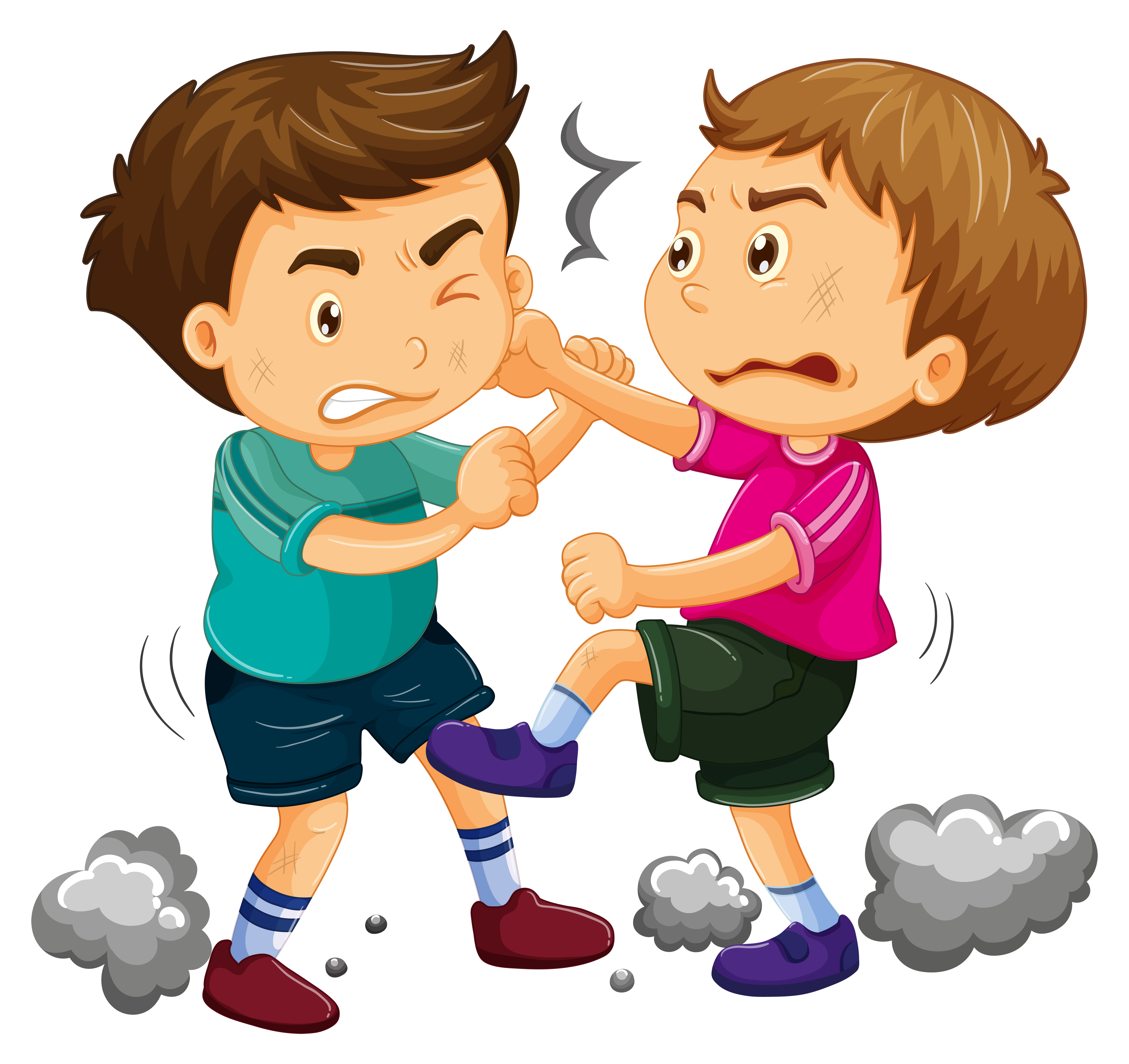 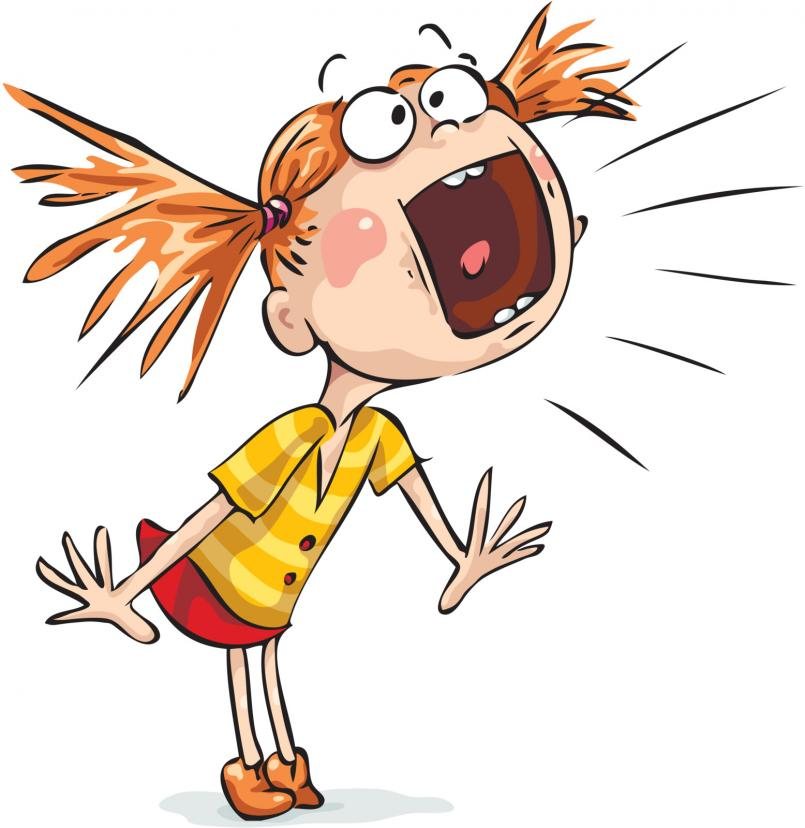 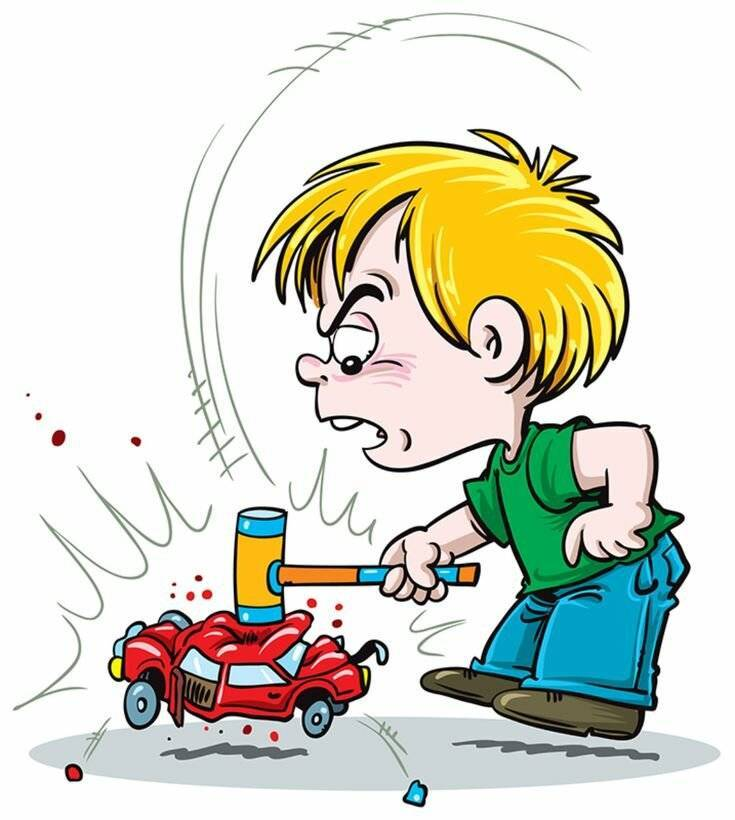 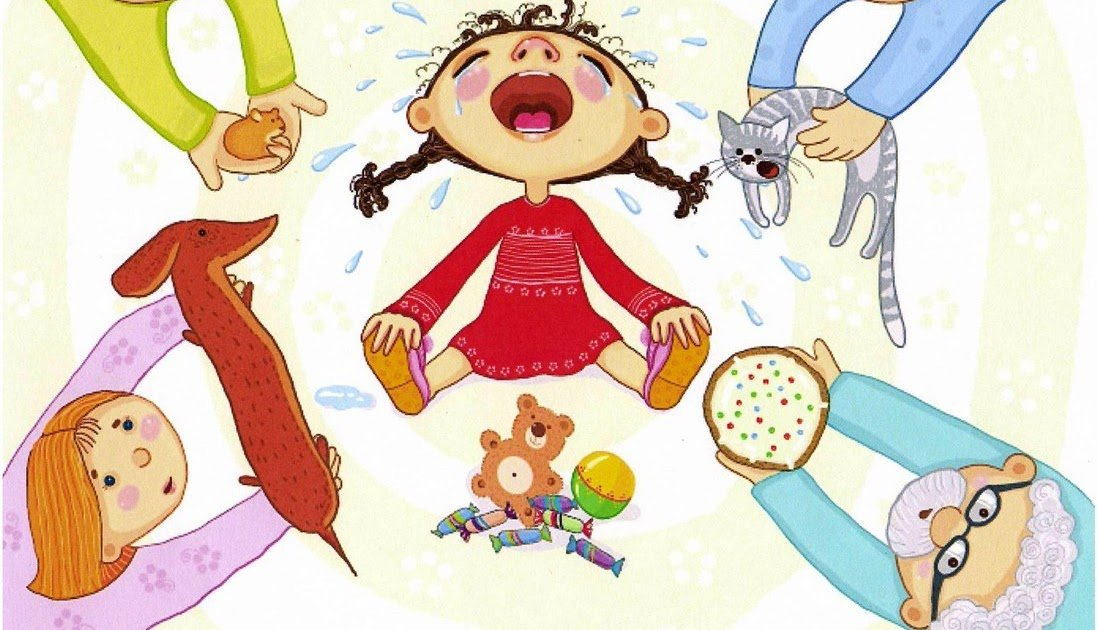 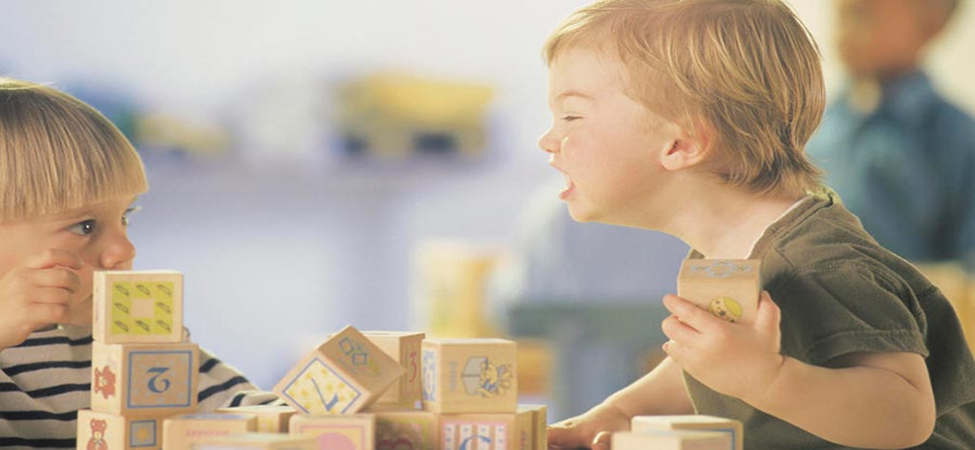 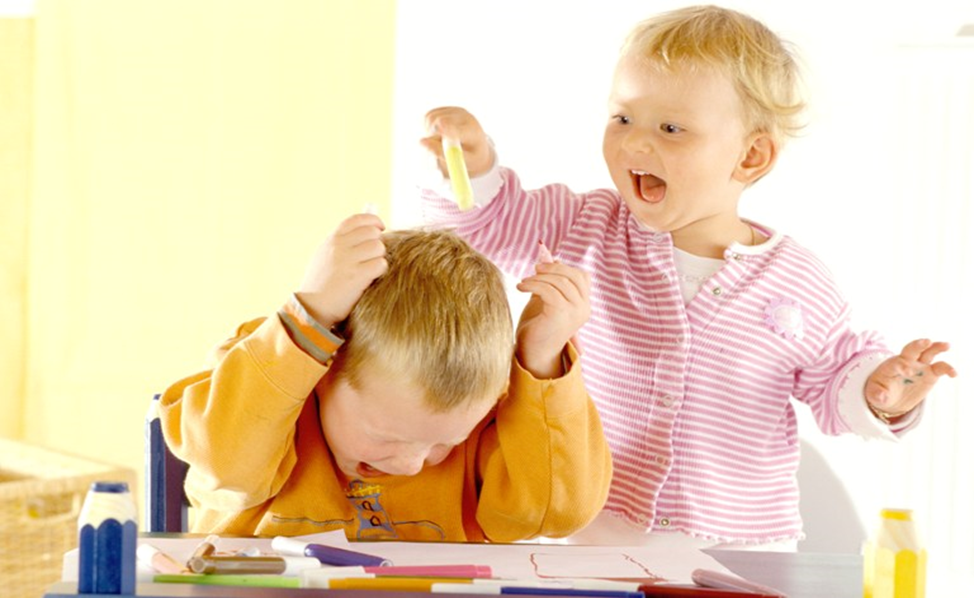 Негативное поведение
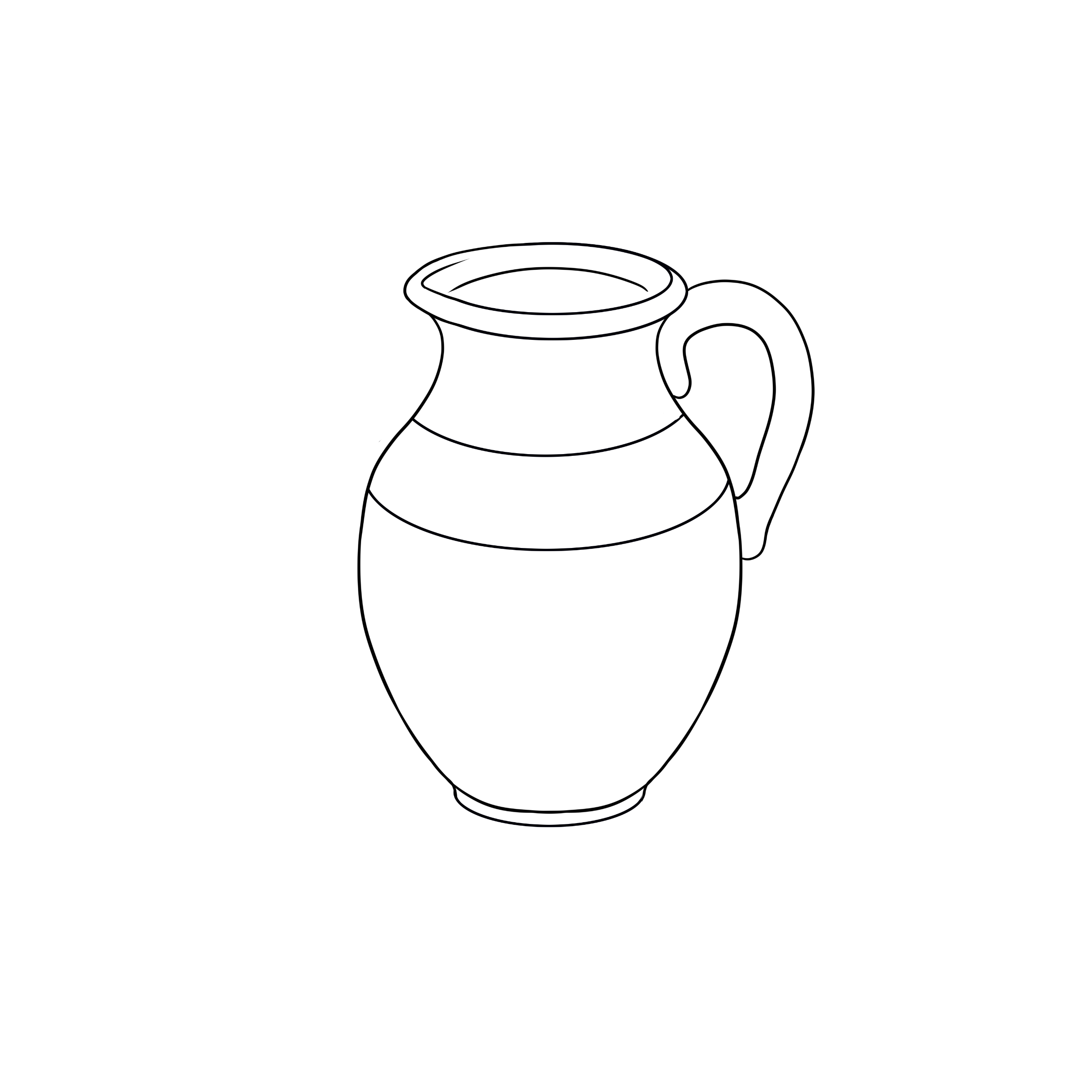 ЧТО ДЕЛАТЬ?
Активно слушать
Гнев
Раздражение
Злость
Боль
Обида
Страх
Слушать («слышать»)
потребности
Потребности в
любви, внимании, ласке, 
успехе, понимании, свободе,
развитии, уважении и т.д.
Безусловно принимать
Базисные стремления
Я – хороший
Я – любим
Я – могу
Я - есть
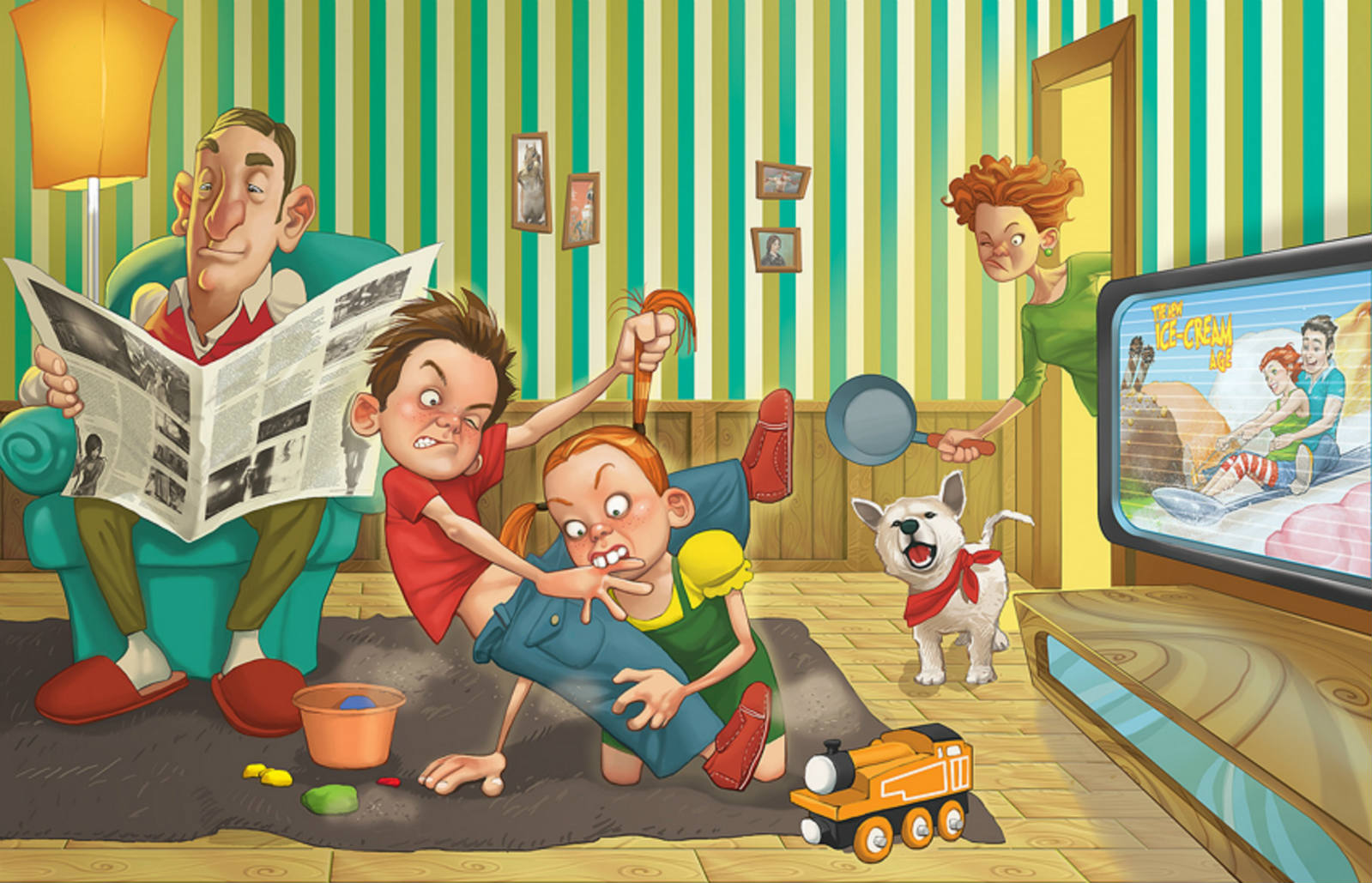 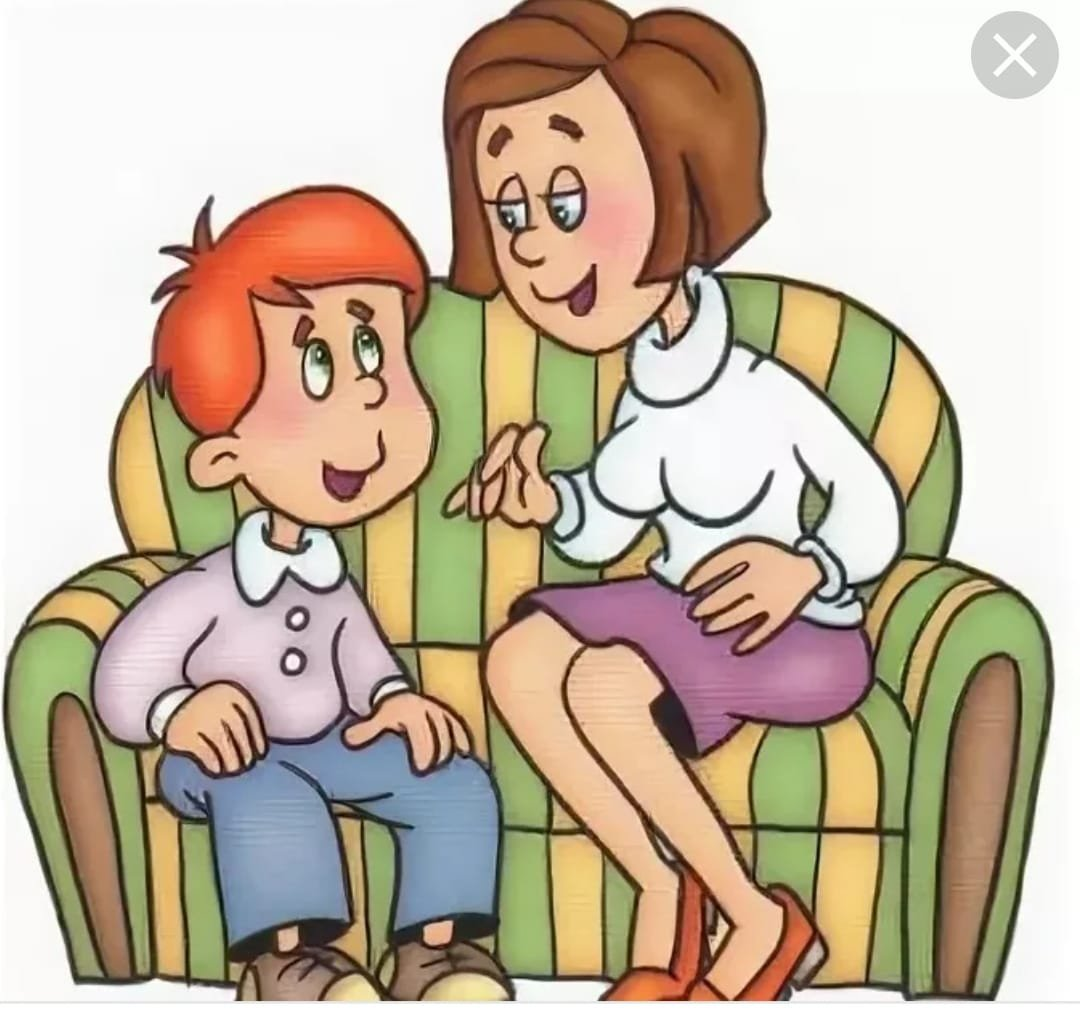 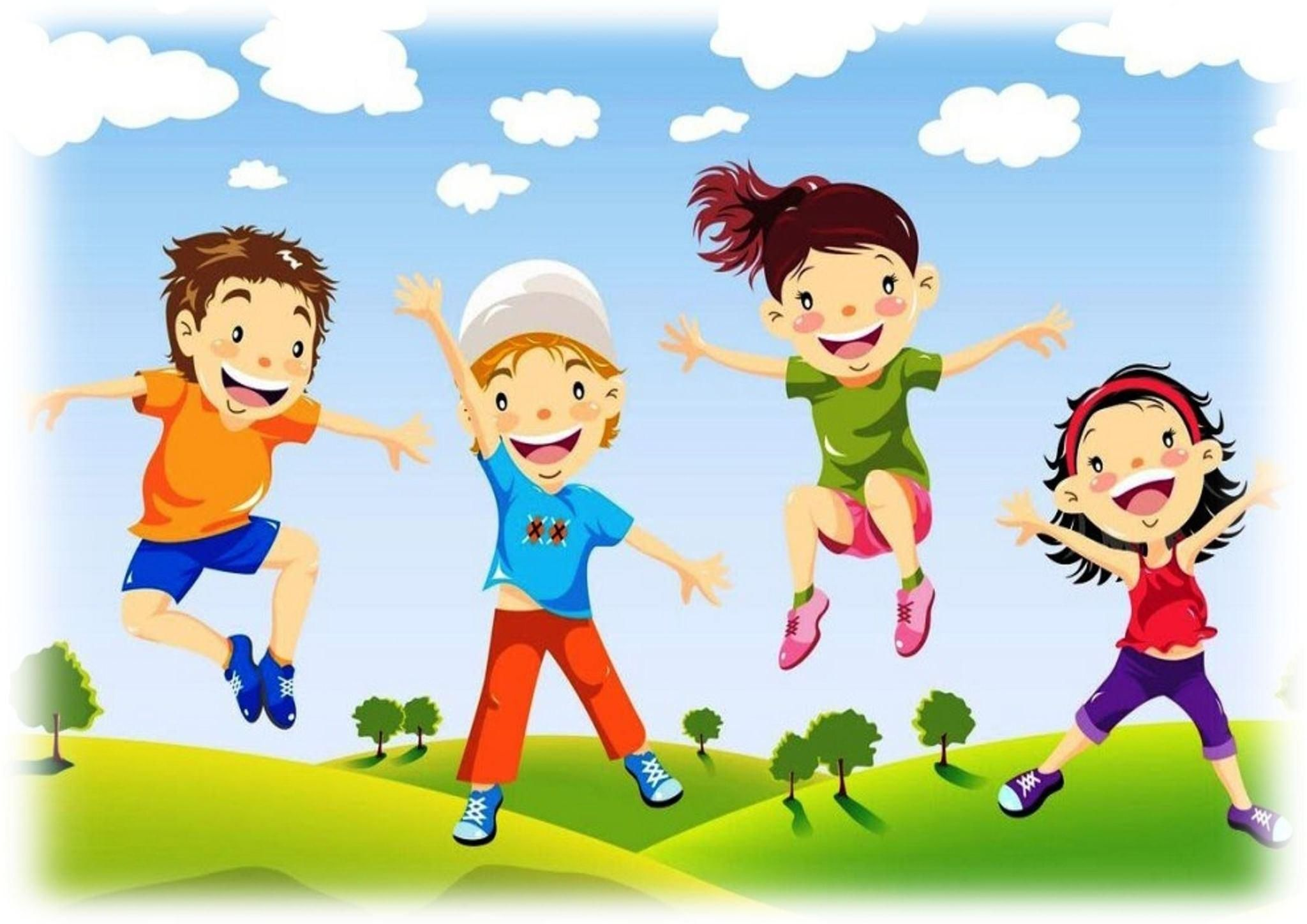 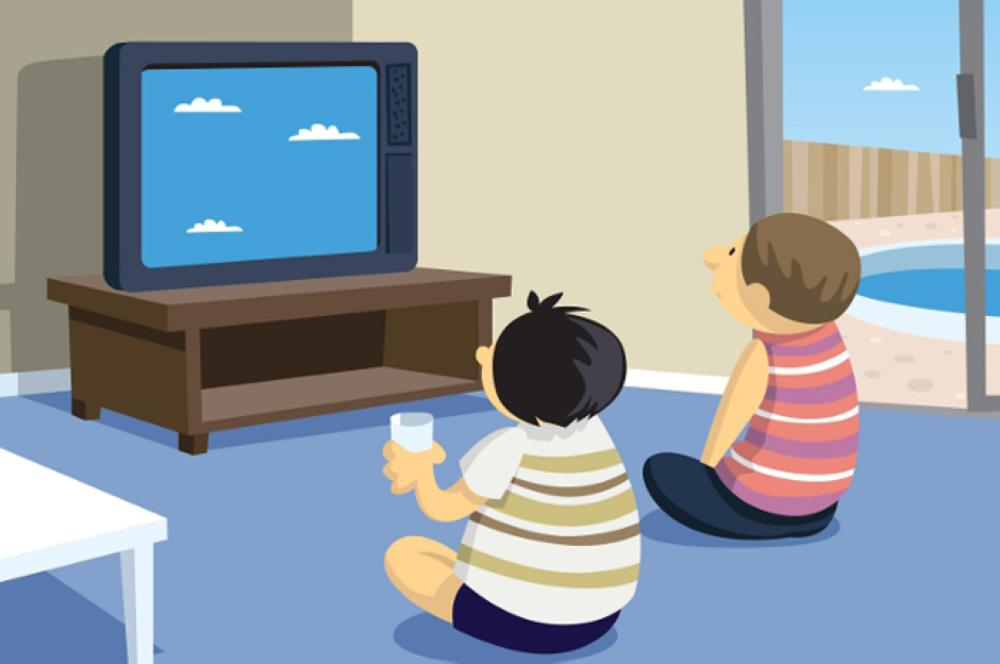 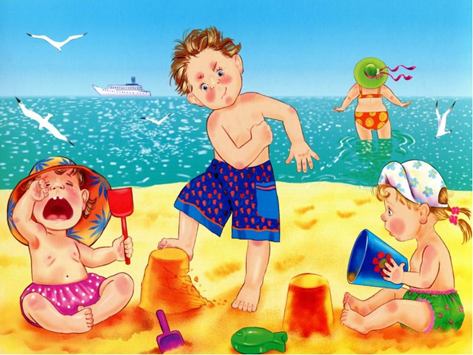 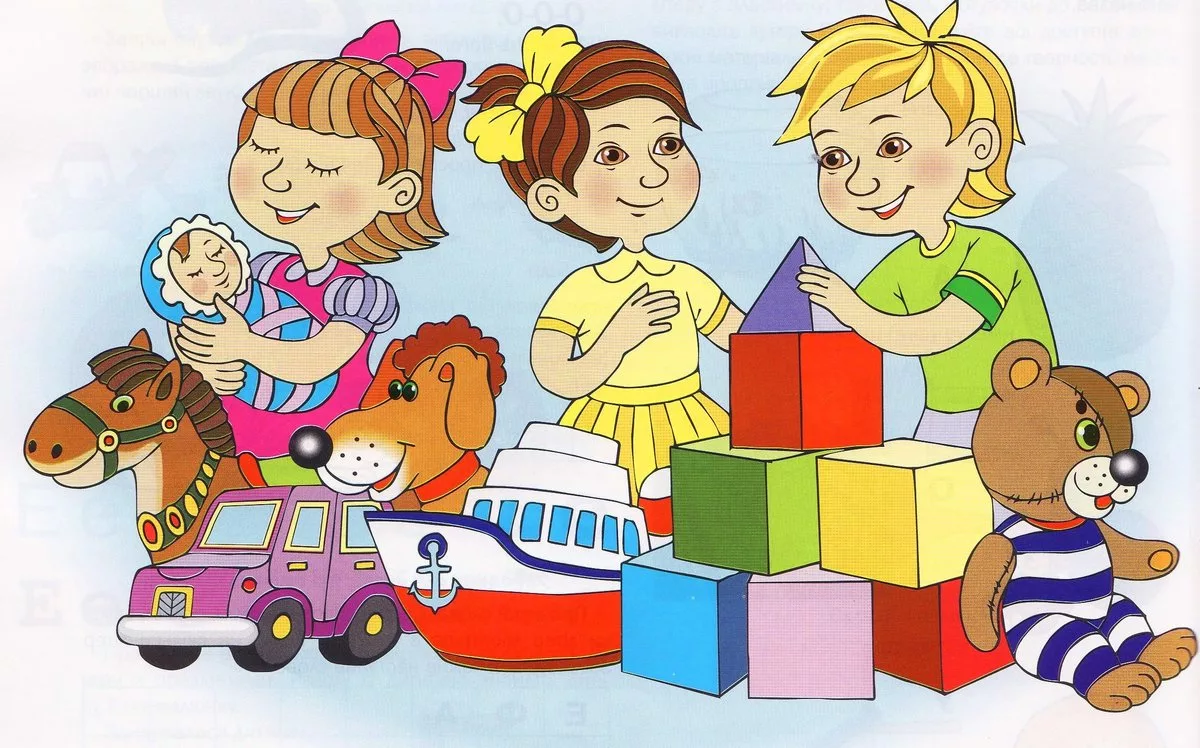 01.02.2024
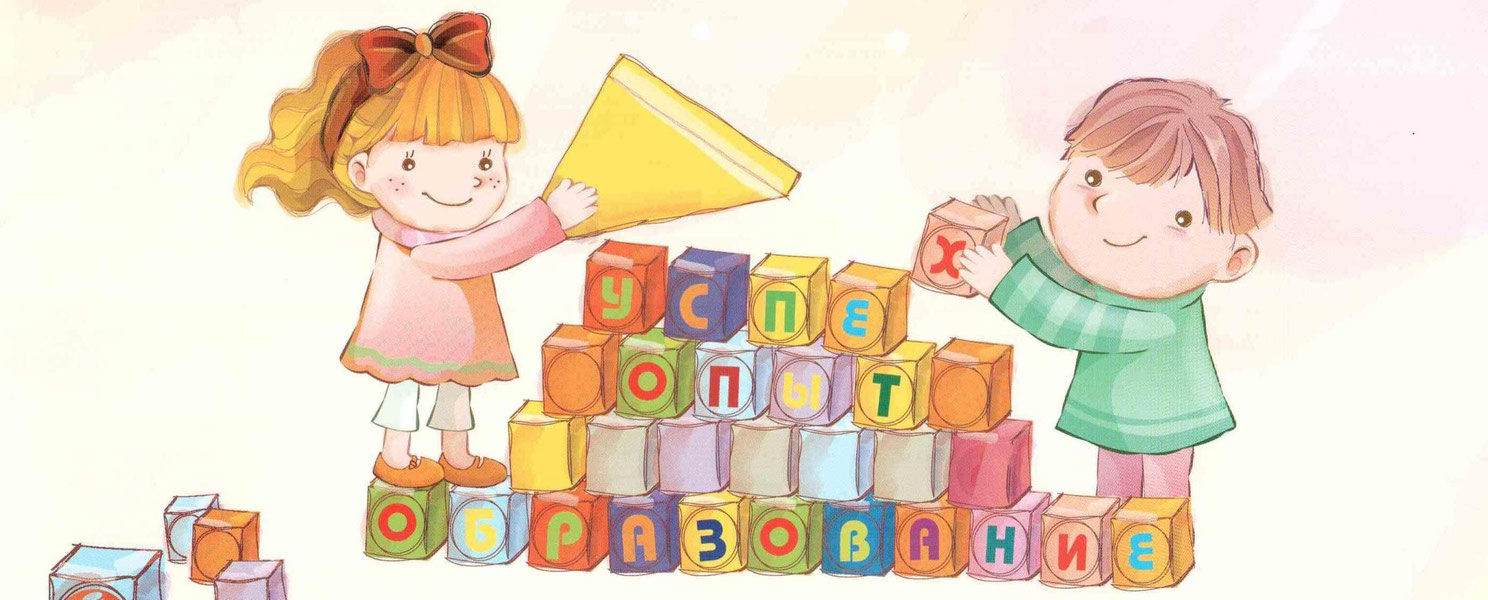 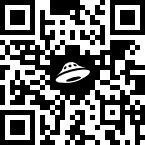 Буклет
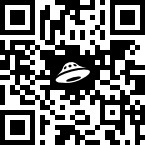 Картотека игр
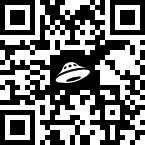 Видеоурок
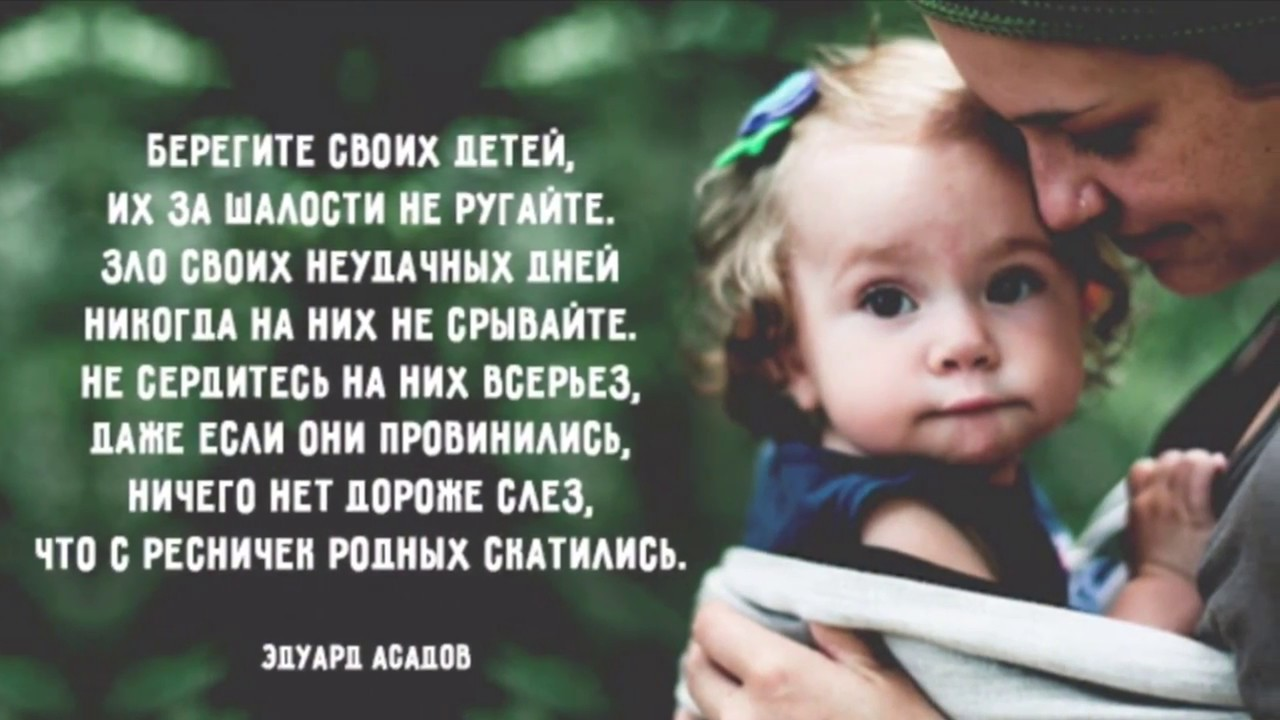